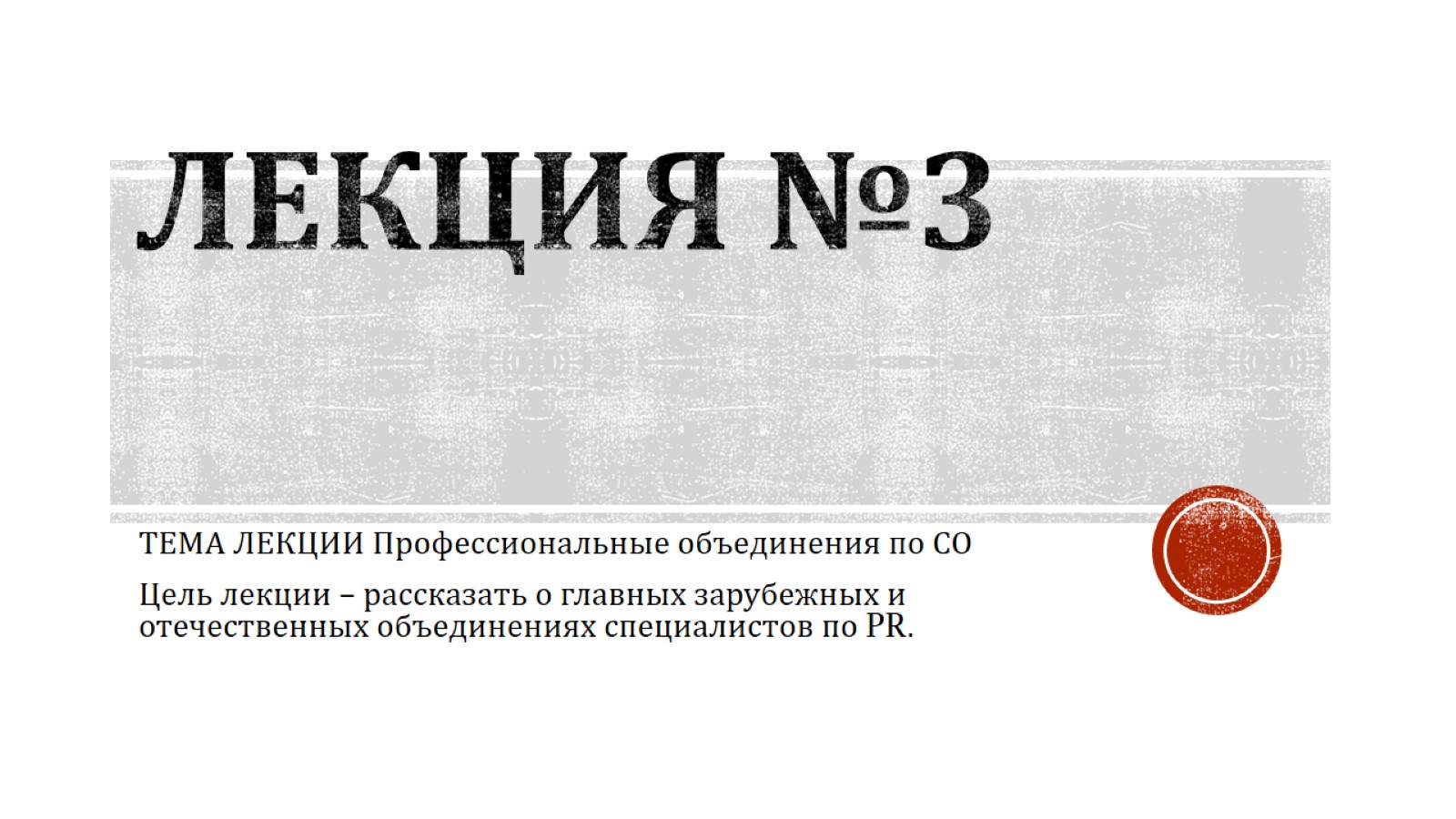 Лекция №3
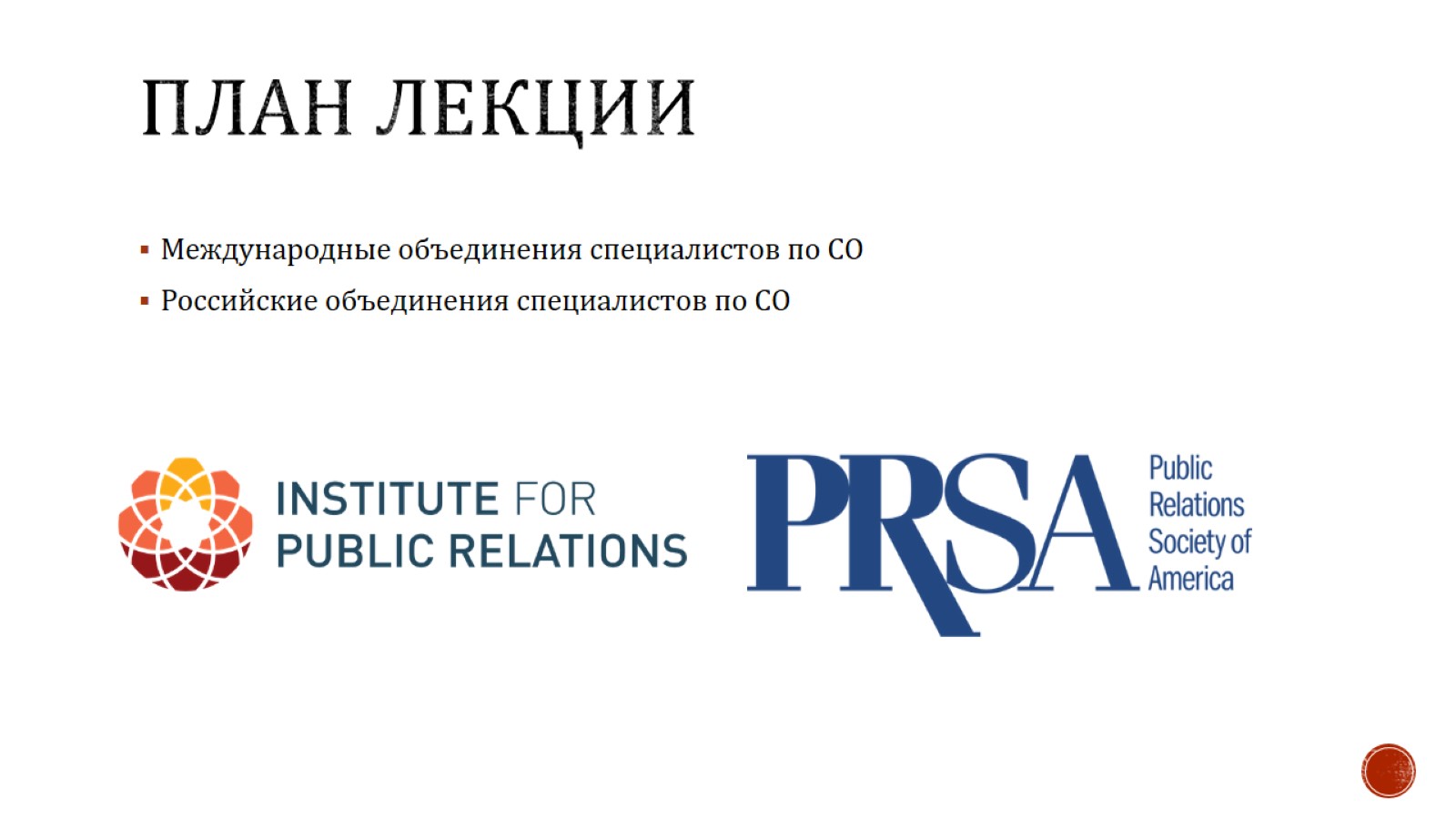 План лекции
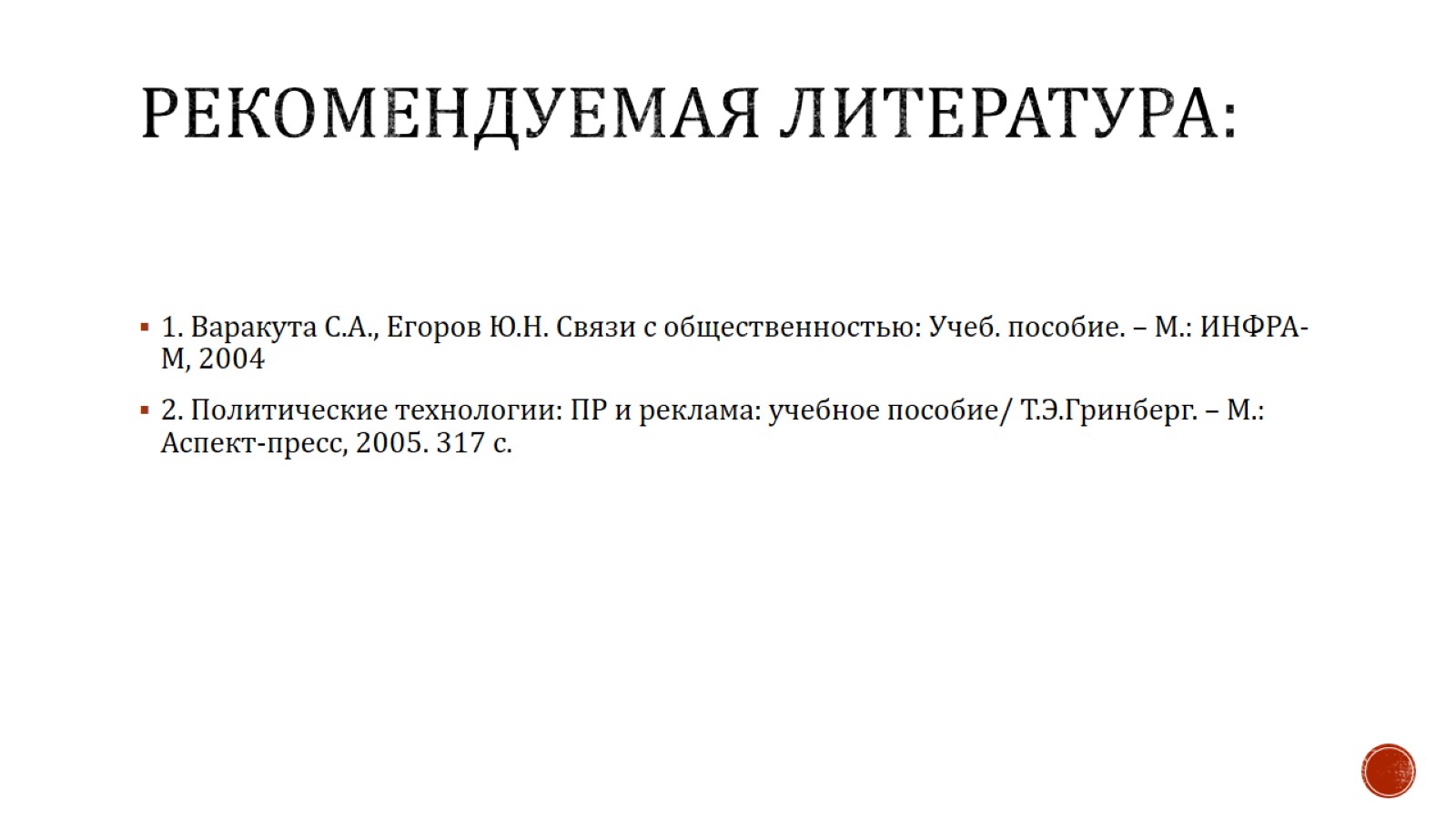 Рекомендуемая литература:
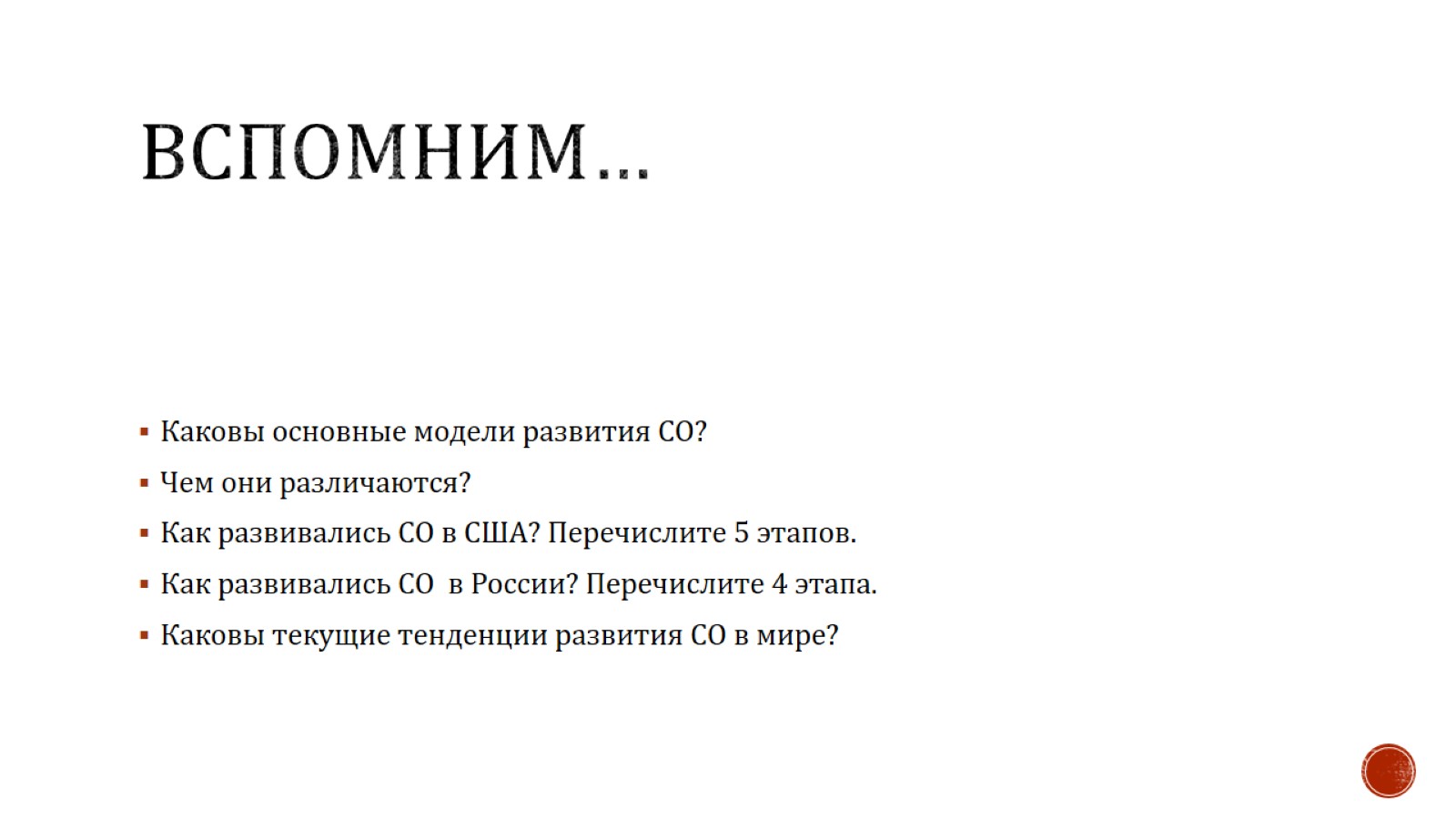 ВСПОМНИМ…
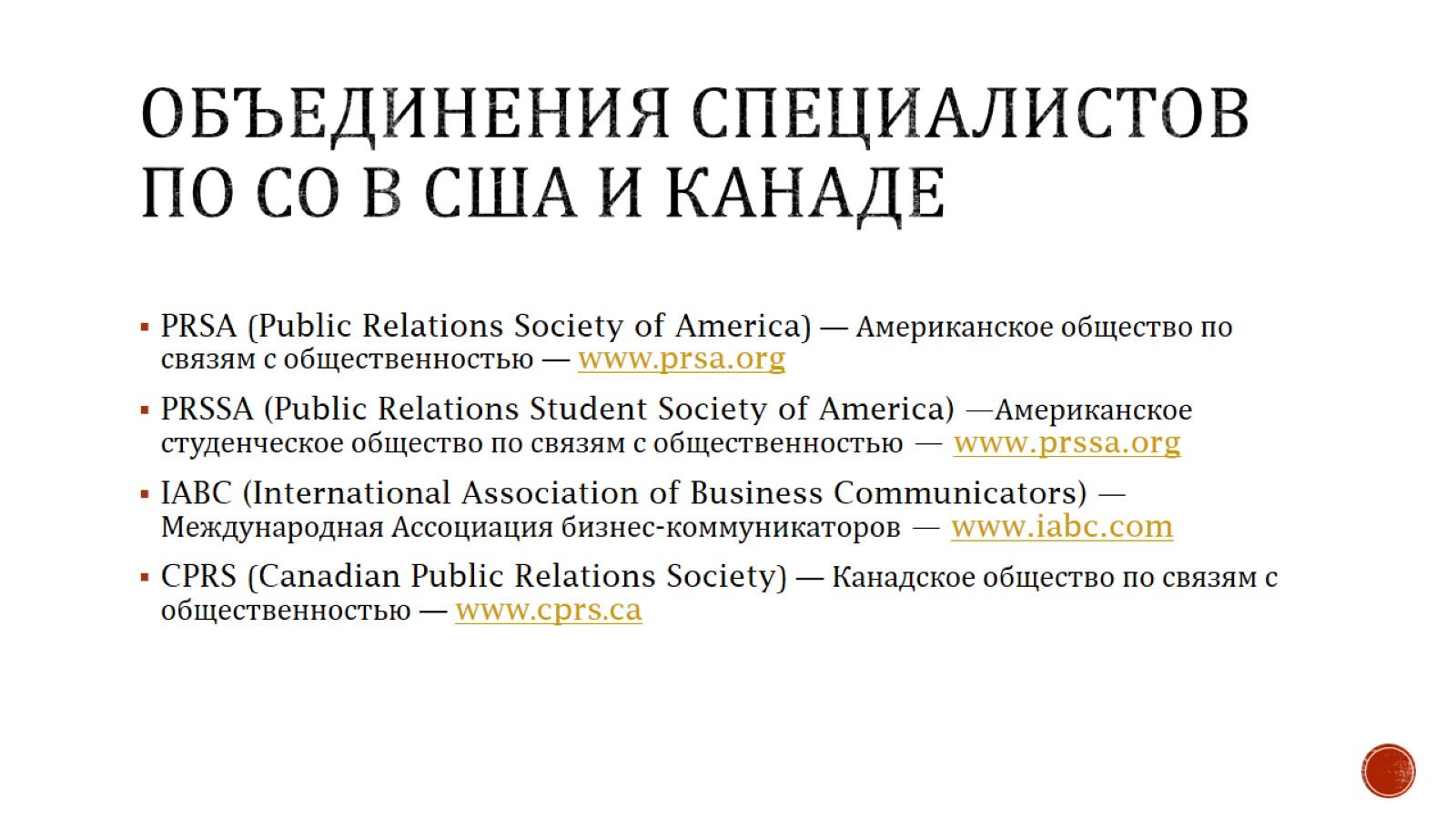 объединения специалистов по СО в США и Канаде
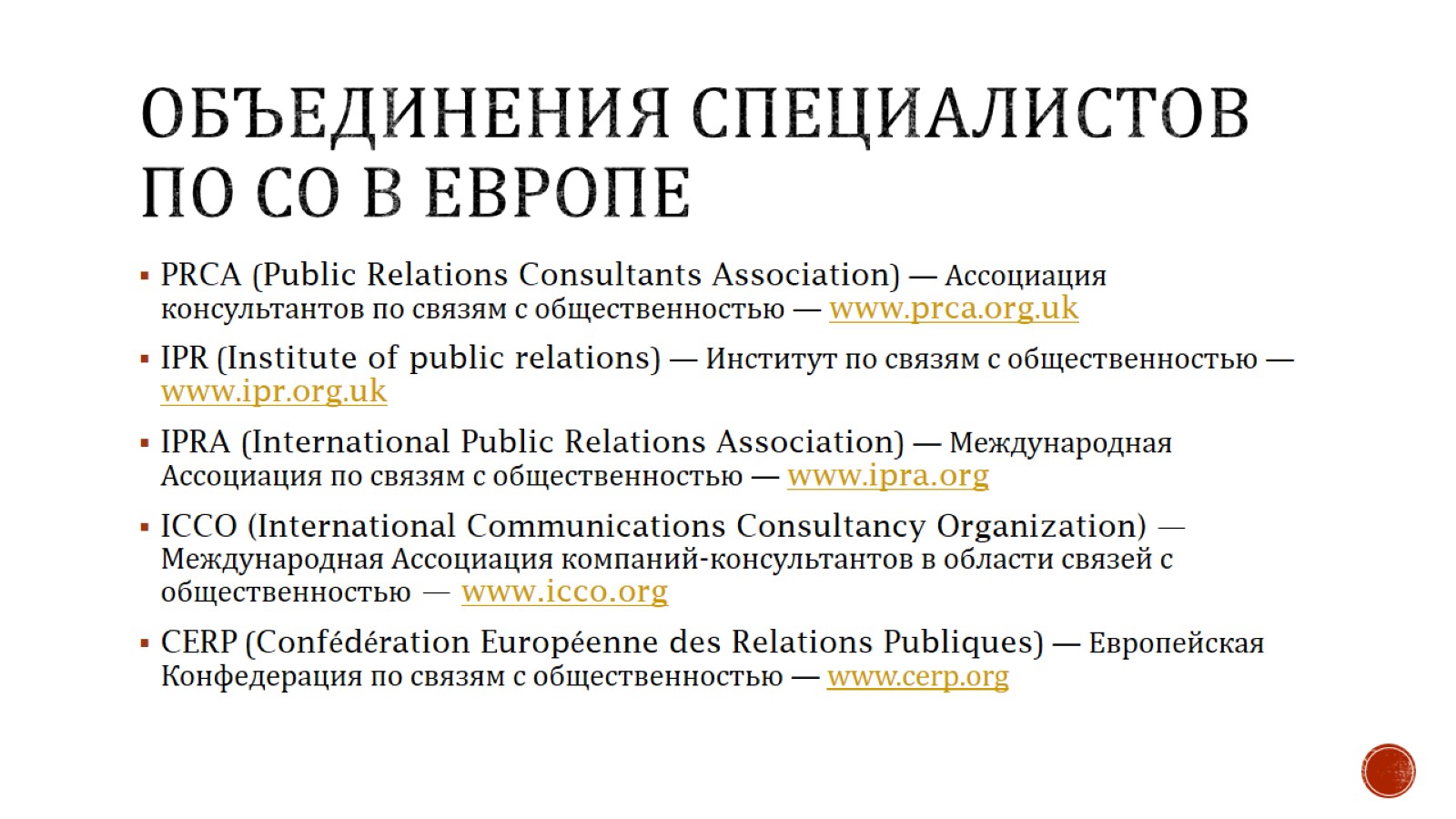 объединения специалистов по СО в европе
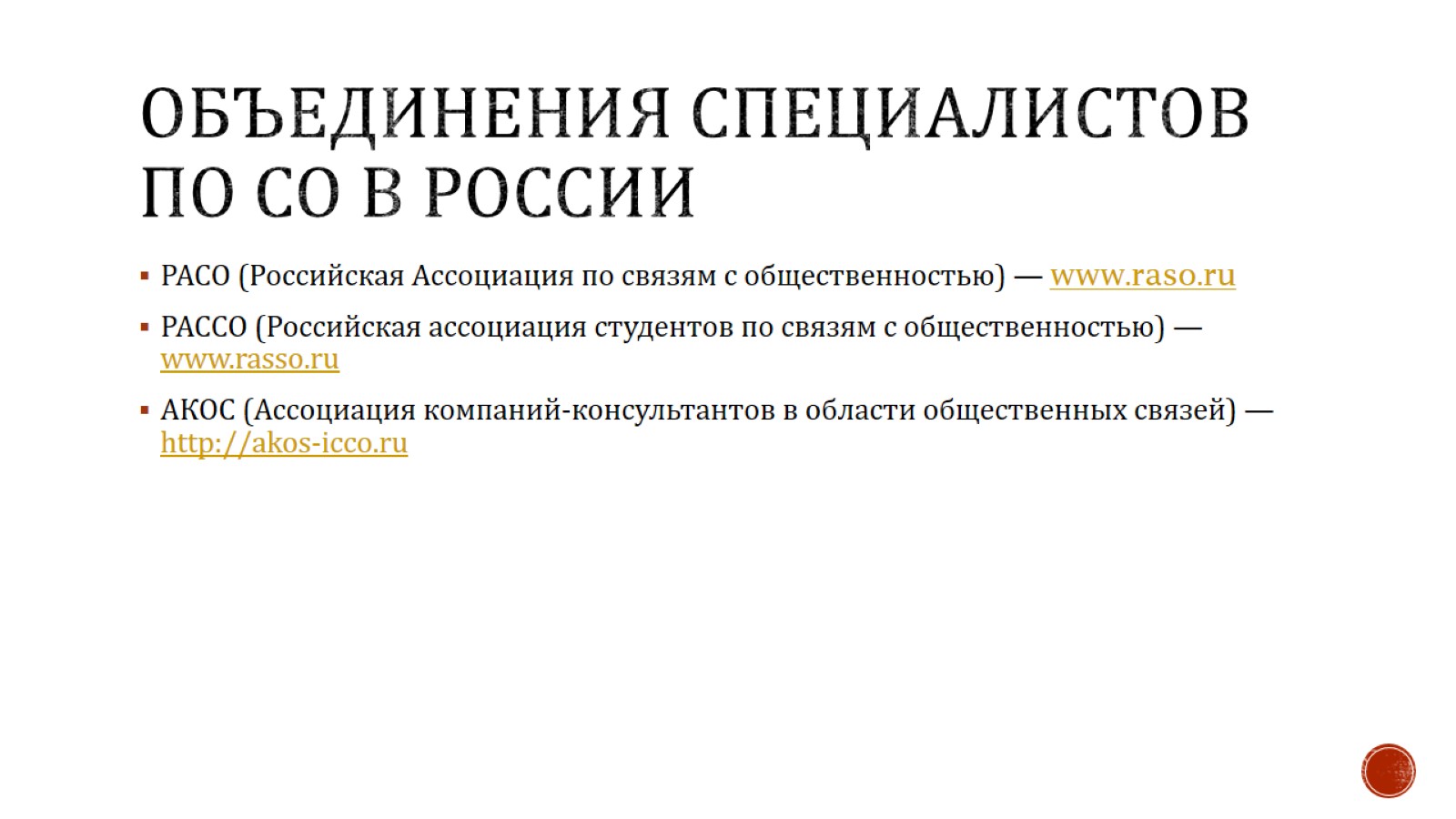 объединения специалистов по СО в россии
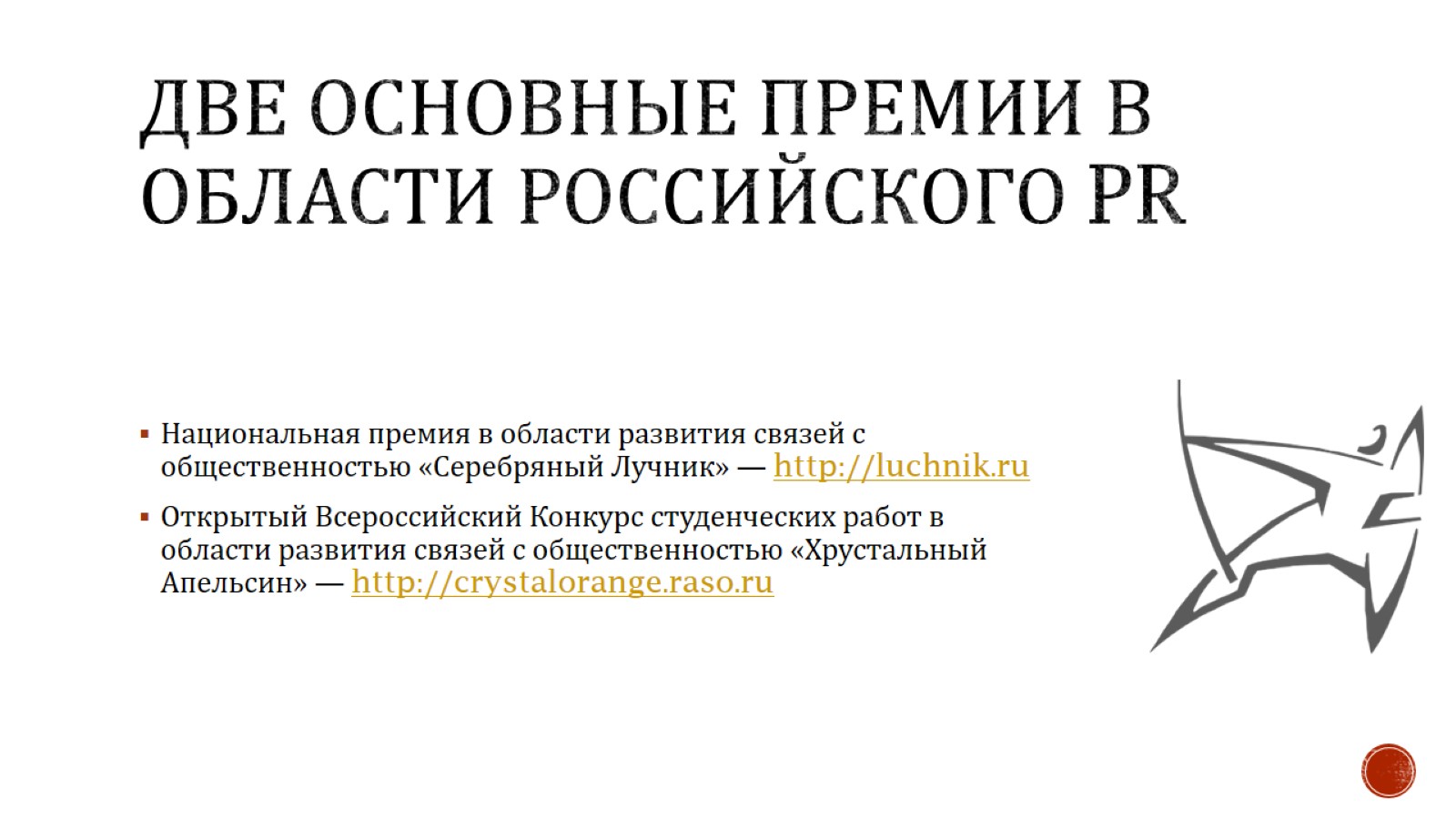 две основные премии в области российского PR
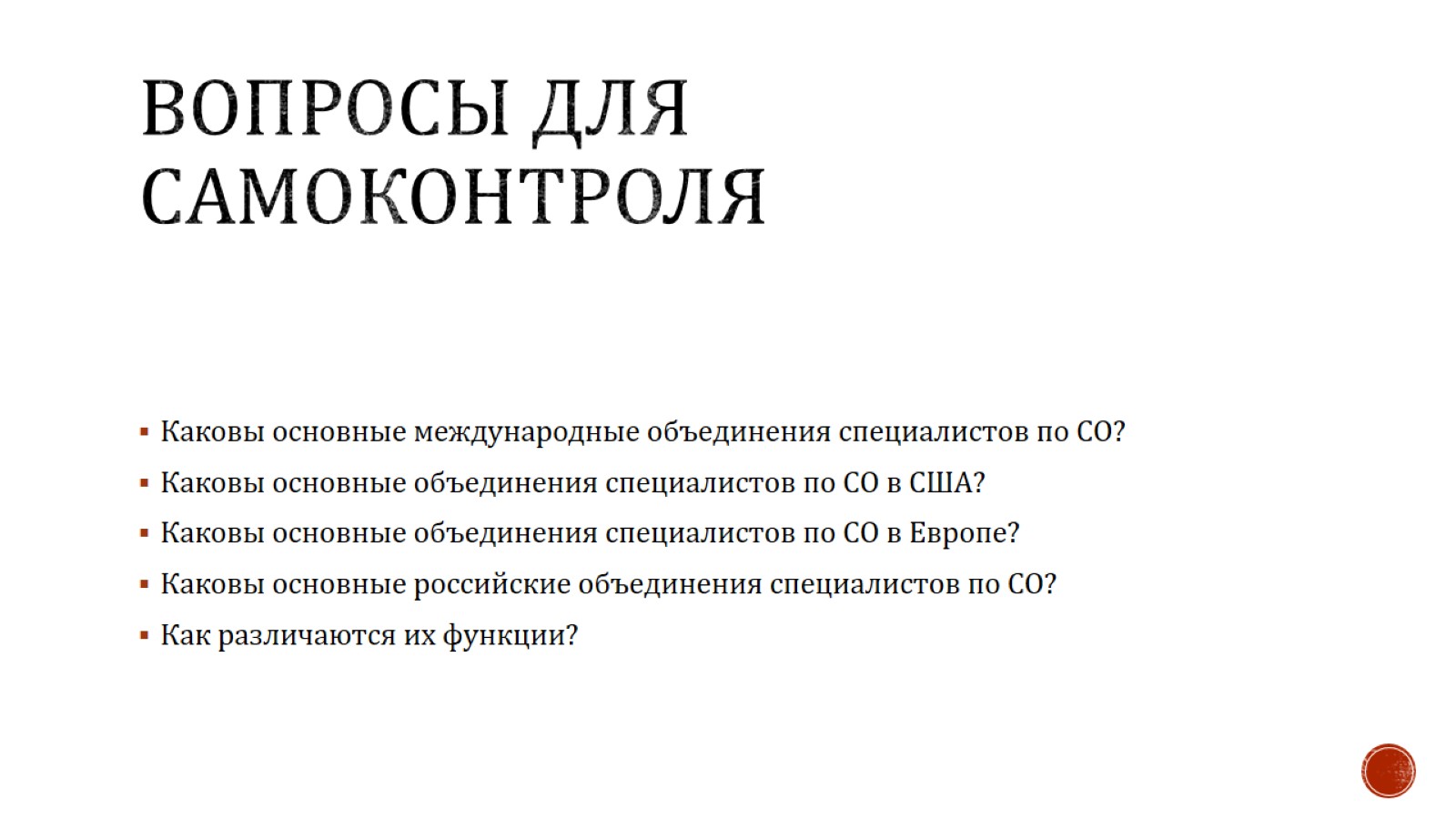 Вопросы для самоконтроля
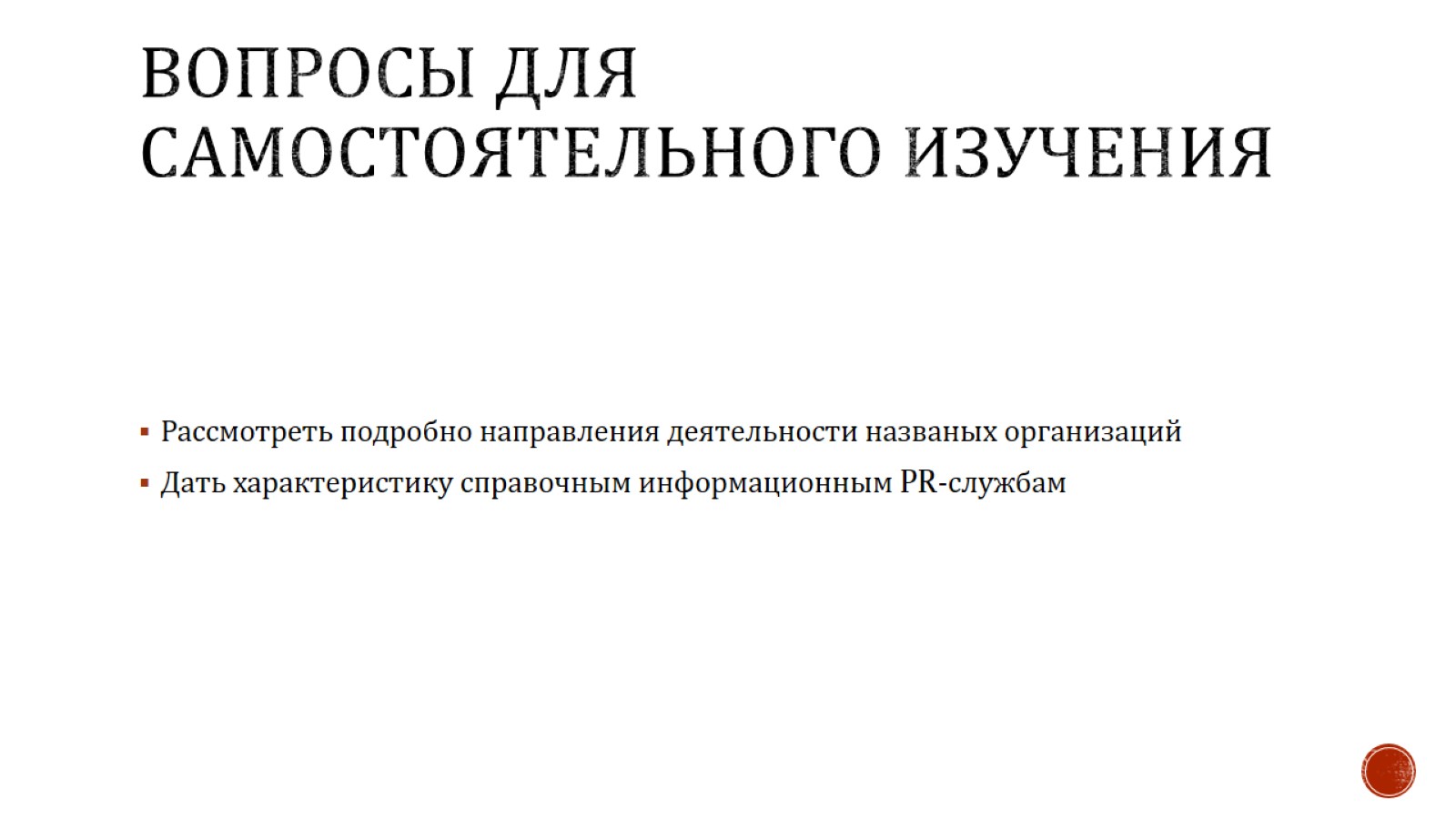 Вопросы для самостоятельного изучения